Halton Courts in the age of COVID-19
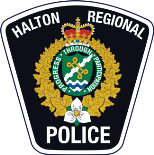 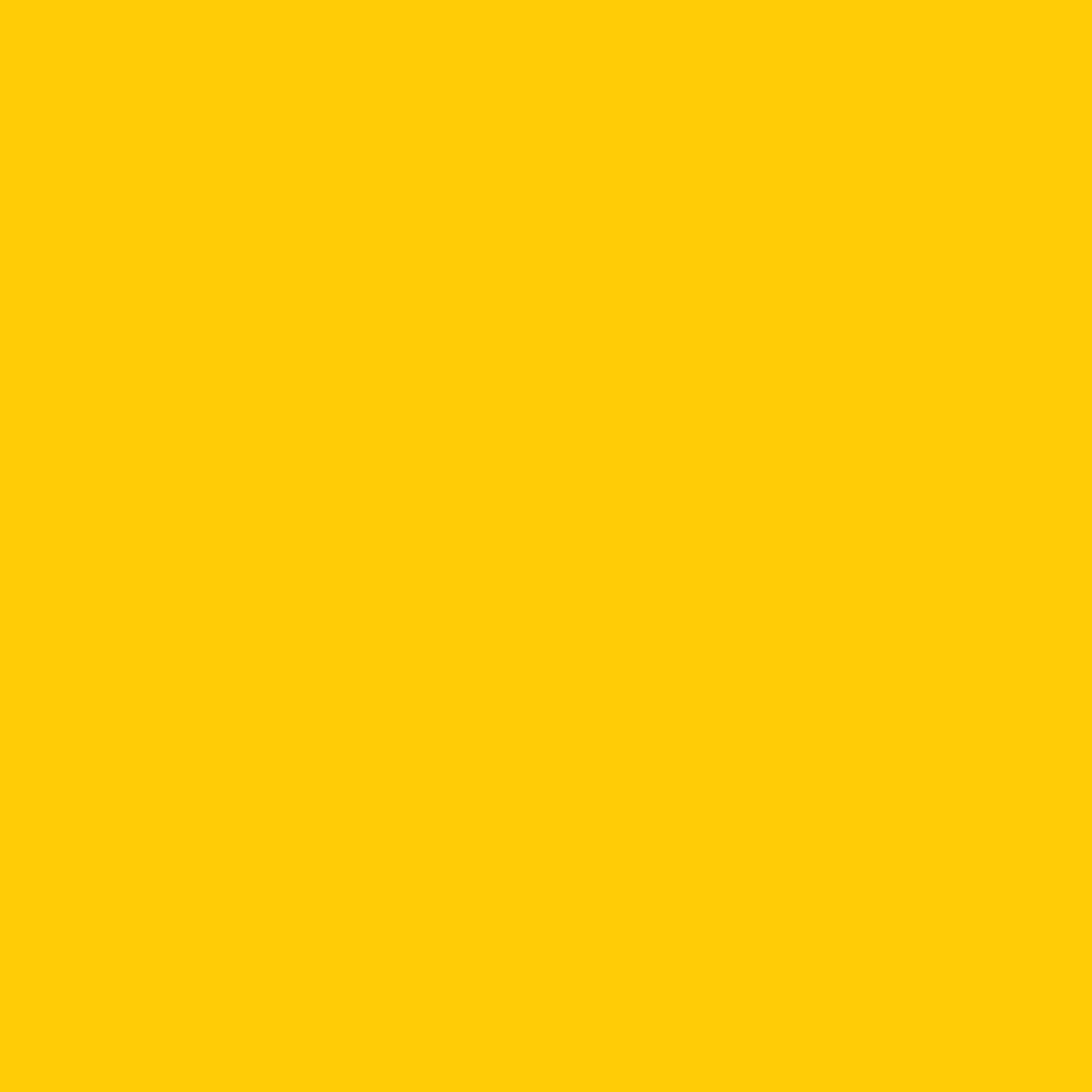 Statistical Impacts
Decrease in total number of charges laid as compared to 2019 statistics
Increase in Impaired Operation and Intimate Partner Violence as compared to 2019 statistics
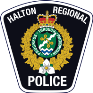 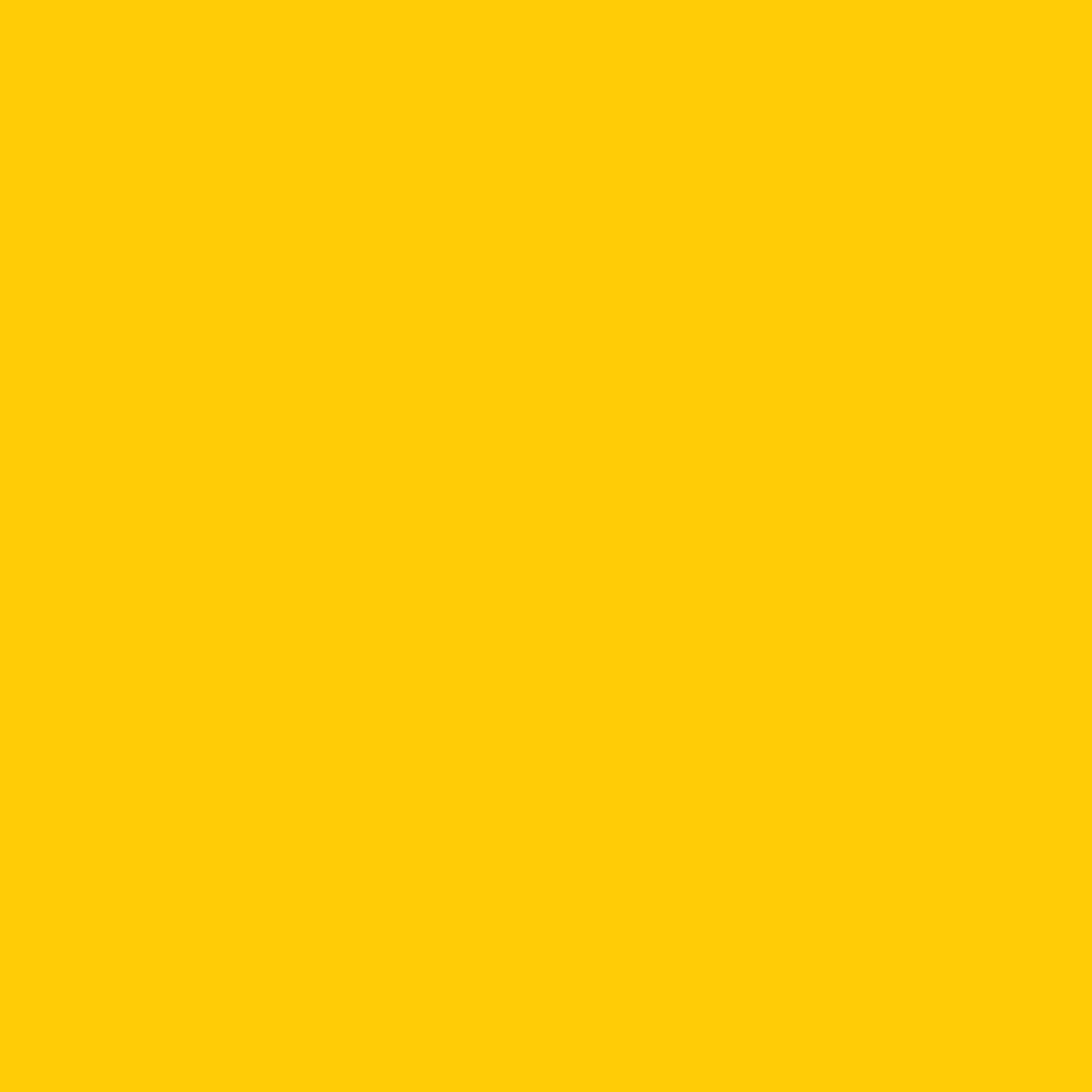 [Speaker Notes: Charges – 1005 in 2019 and 604 in 2020
Impaired – 9% in 2019 and 10% in 2020
Intimate Partner Violence – 12% in 2019 and 27% in 2020]
Interim Approach
Matters immediately stopped being dealt with in Court
All new charges subjected to presumptive remands (five weeks at a time)
“In person” Court ceased
1918 precedent: Public Safety comes first
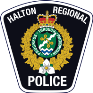 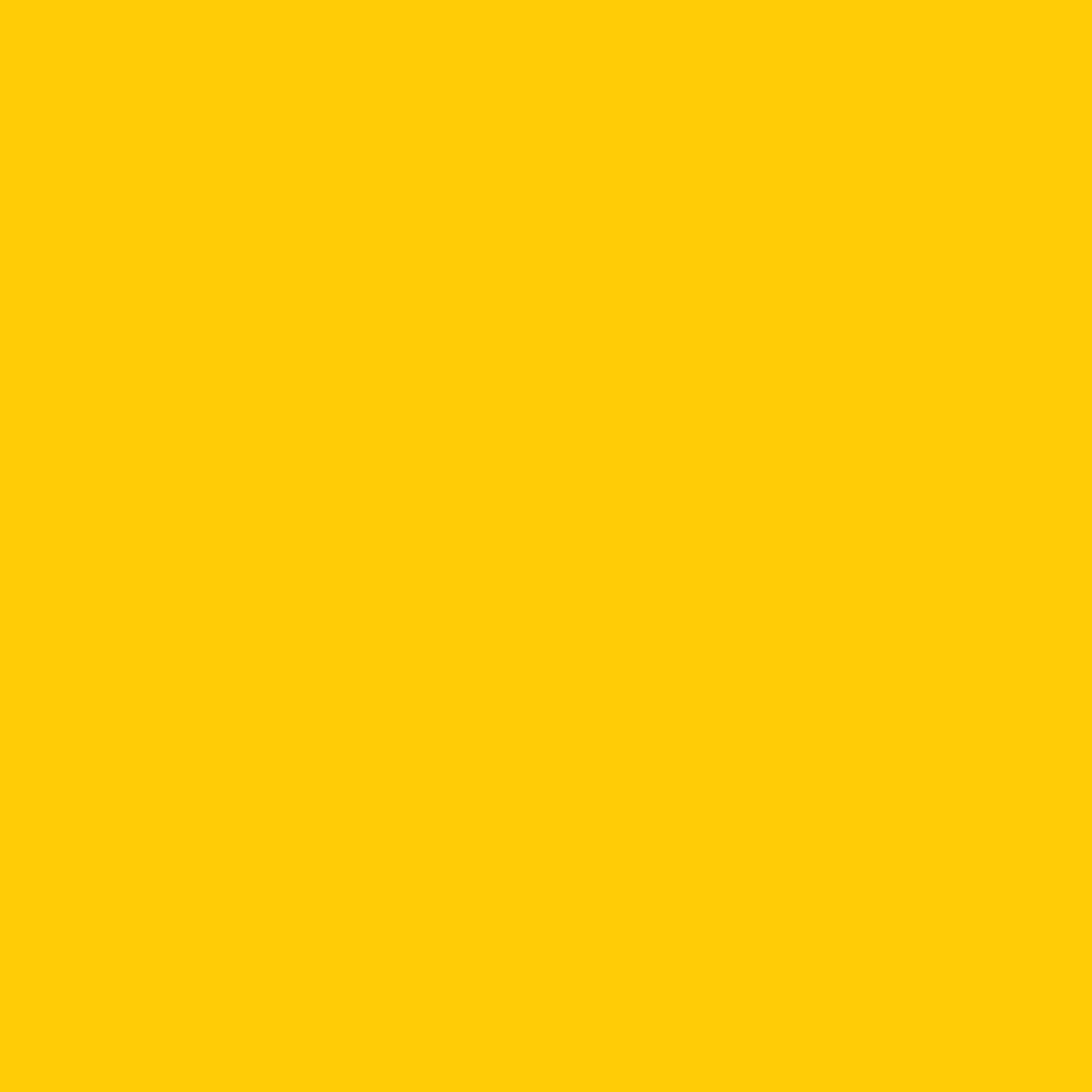 [Speaker Notes: accepted judicial deference to state pandemic rules 1918 matters
Also 1893 Scottish supreme court ruling in regards to swearing Oaths re: kissing bibles]
Residual Impacts
Backlog in attendance
Alternatives to “in person” attendance at court
Additional tiers in POA Court
Telephone and Digital Resolution (Provincial Offence matters)
Virtual Court appearances and timelines
Fingerprints 
Digitization of archaic methods
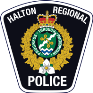 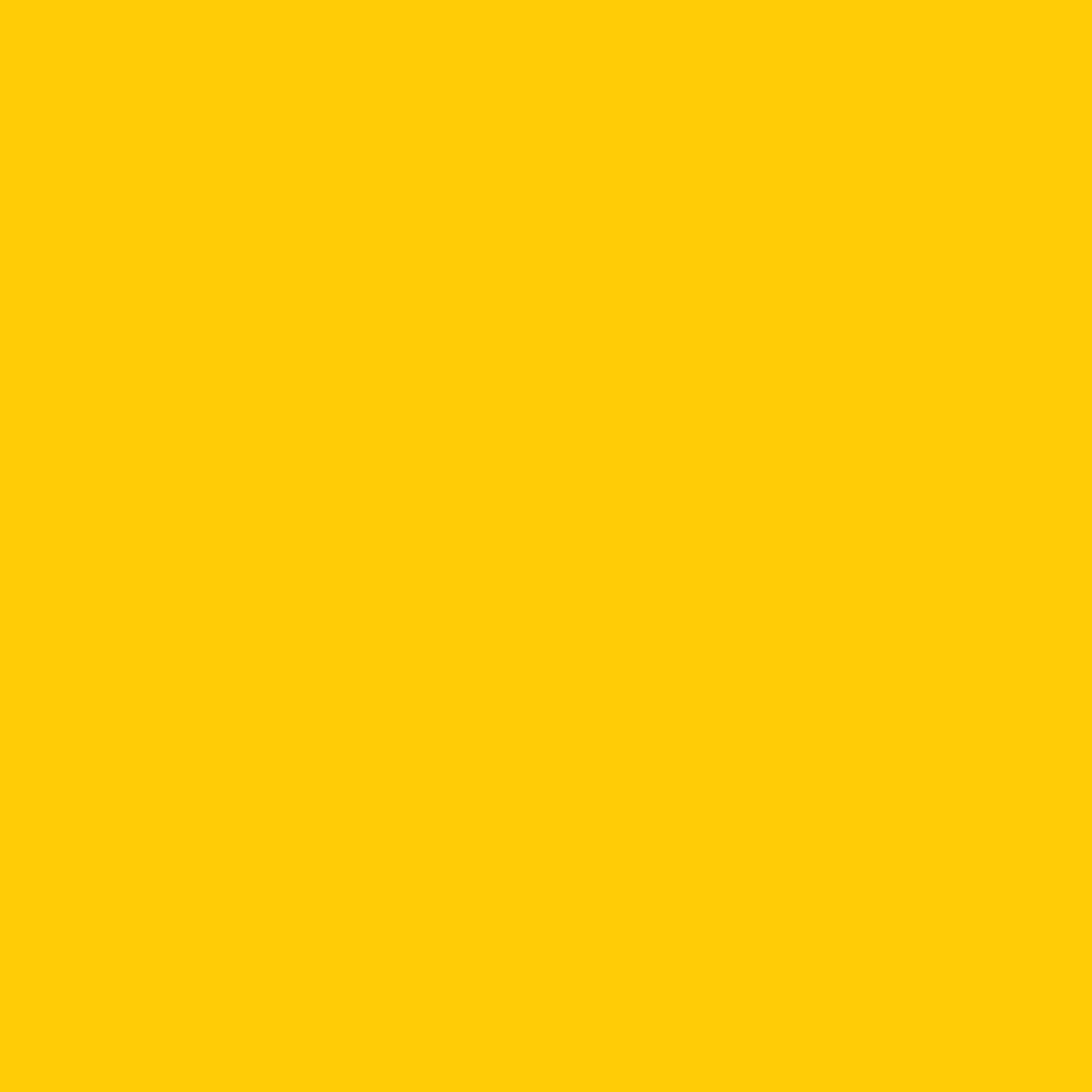 [Speaker Notes: Playing catch up: More summons and subpoenas to be served
Alternatives: Digital Testimony (Suites in 11, 12, 20 Division with areas reserved in 3 District) Training to be provided
Additional Tiers at POA with use of remote testimony will help with Provincial Offence Backlogs
Virtual Court: Accused now gets released and court dates become Milestones to be arranged through crown and defence. Certain aspects are determined to be due at phases into a case and can virtually manouever through the system right up to final resolution, without an in person appearance.
Covid provided us enormous pivot possibilities in Court, CBRG and CLU. I will get to one example a bit further , but we have gone to Digital Intake for informations, Digital transfer of documents and elimination of certified document requirements.]
Identified Solutions
Touchpoints  between the Ministry of the Attorney General, the Judiciary and HRPS 
Opportunities for improved efficiencies in the Justice System 
Electronic transfer system for briefs and associated documents. 
Preliminary activities have been identified and through the use of modernization processes have been created that may remain after Covid is in our past.
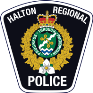 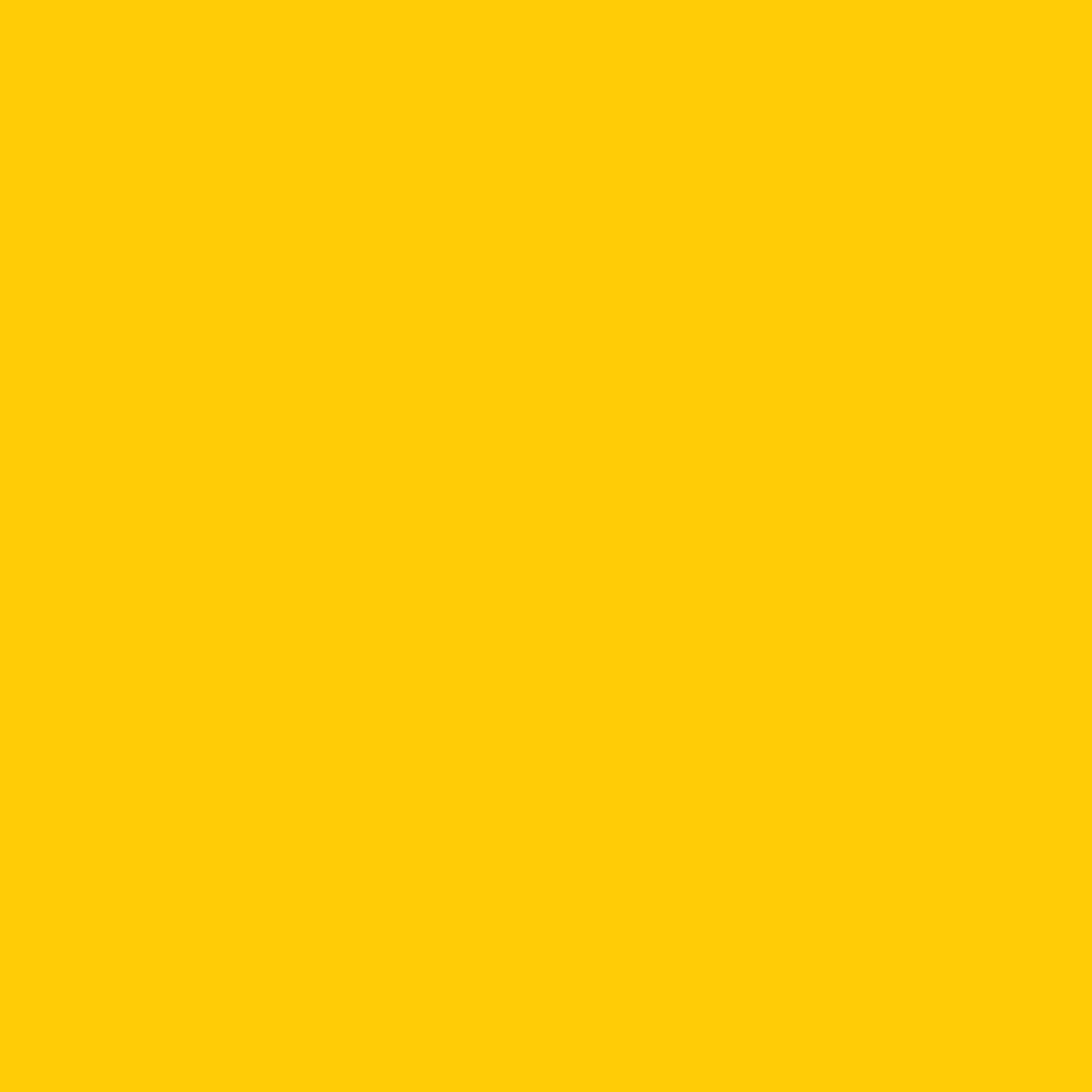 Identified Solutions
The reaction to the virus and need to social distance has created opportunities for improved efficiencies in the Justice System 
Paper briefs and documents in general have been eliminated for the more clean and efficient electronic transfer and presentation of information
Preliminary activities have been identified and through the use of modernization processes have been created that may remain after Covid is in our past.
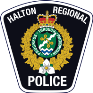 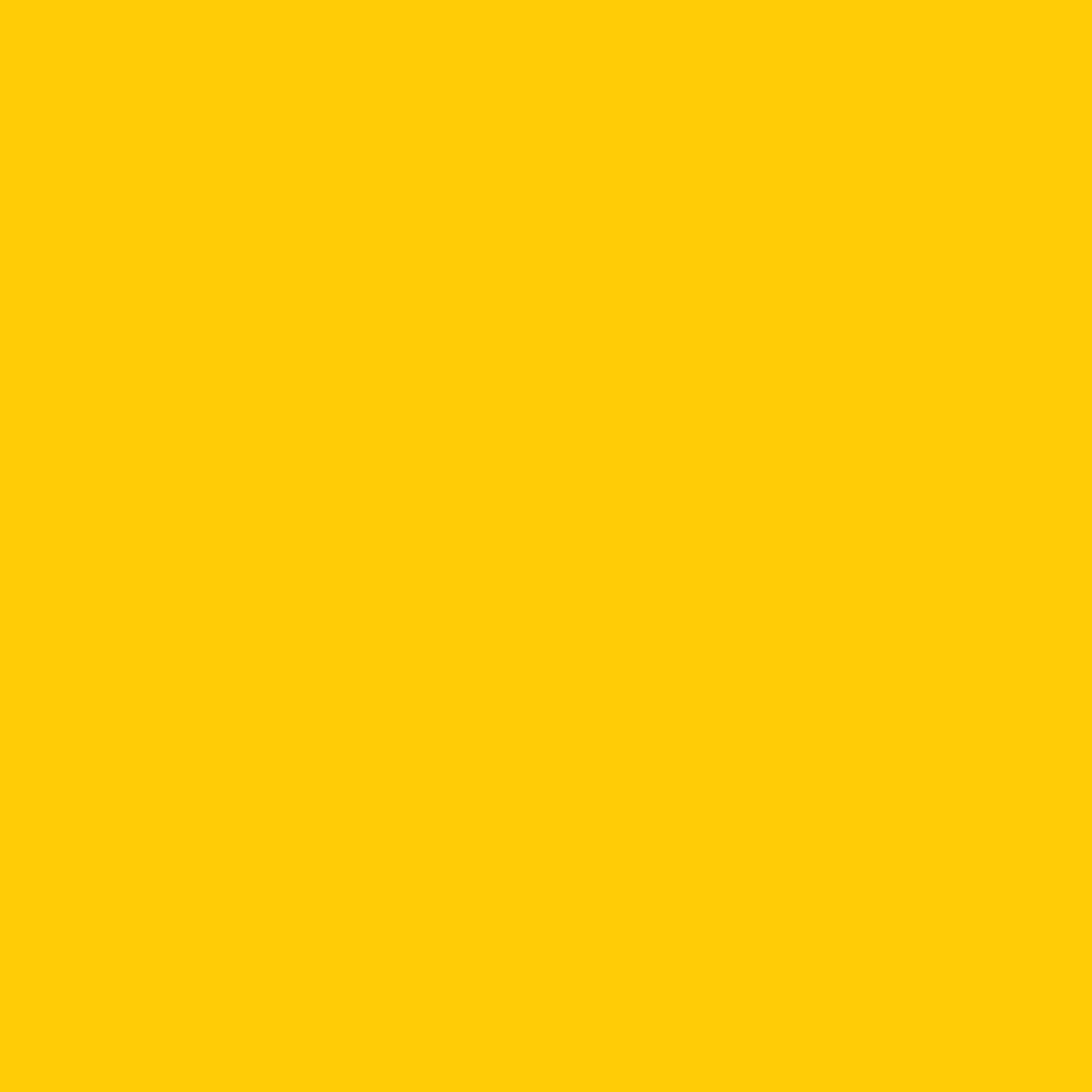 Court Re-Opening Plan
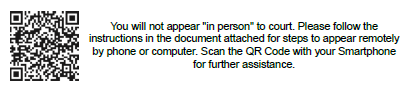 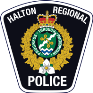 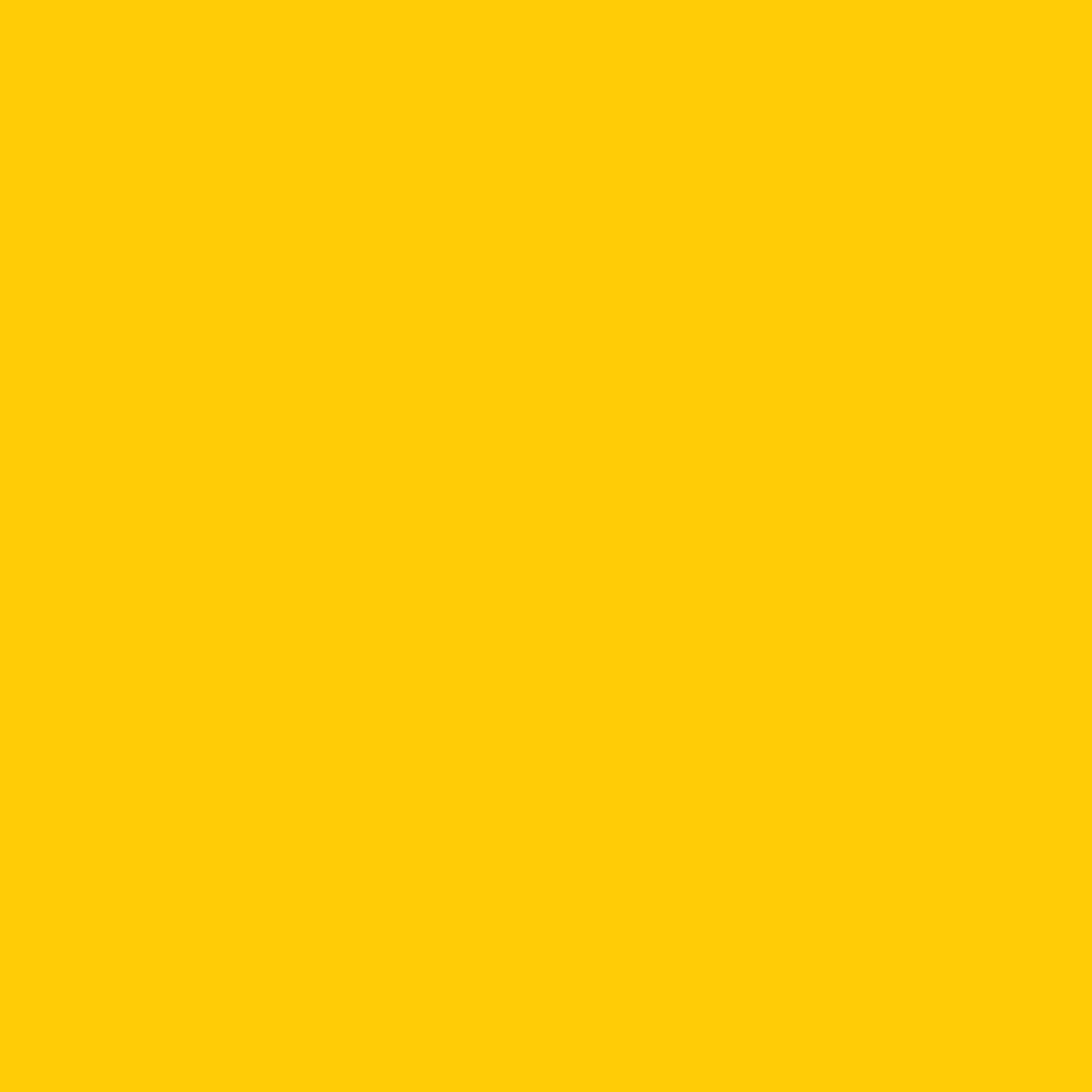 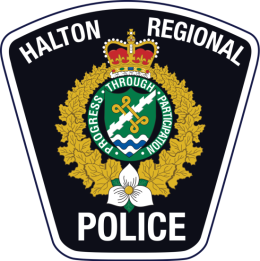 HALTON REGIONAL POLICE SERVICE
905-825-4777 | WWW.HALTONPOLICE.CA| 911
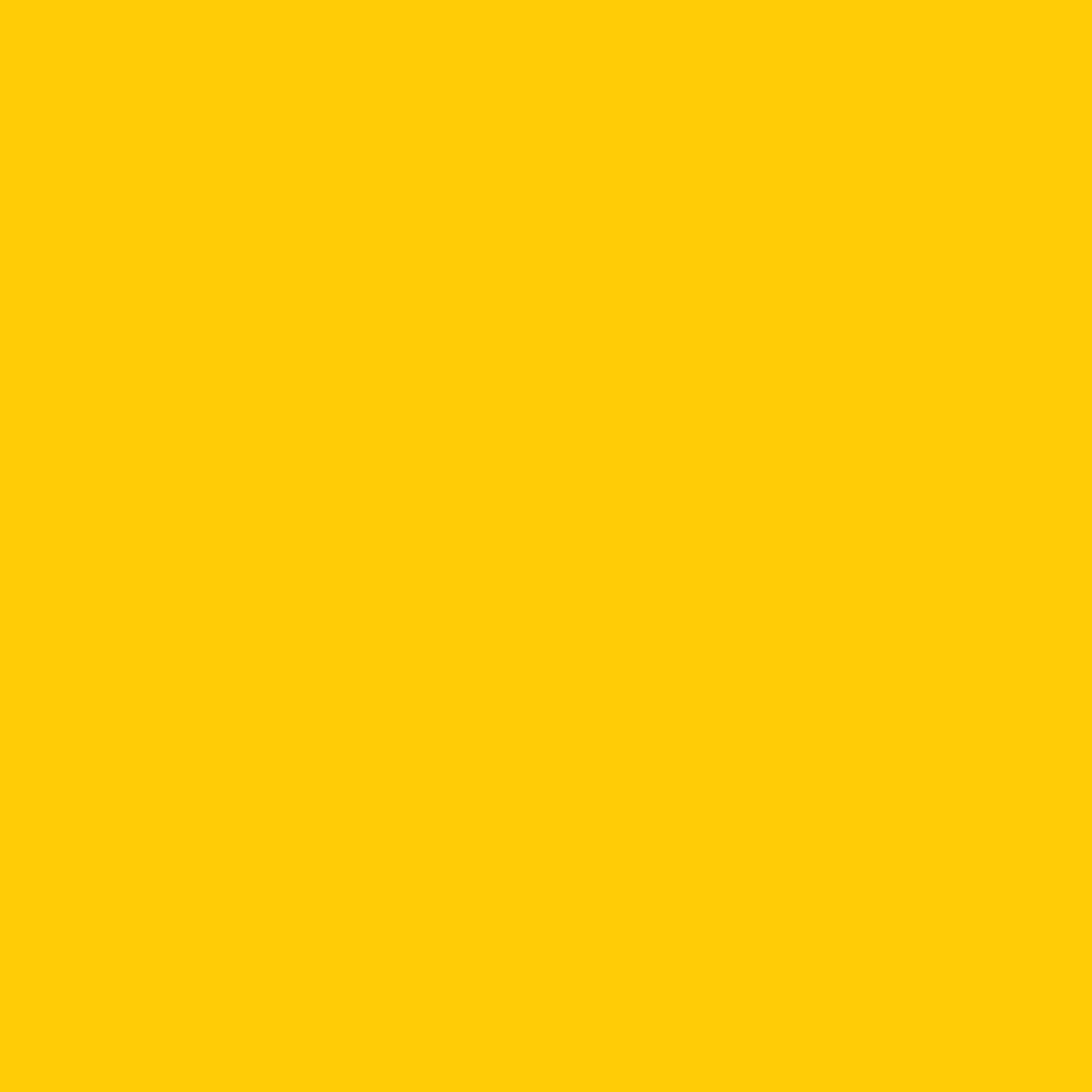